God’s Love for Us
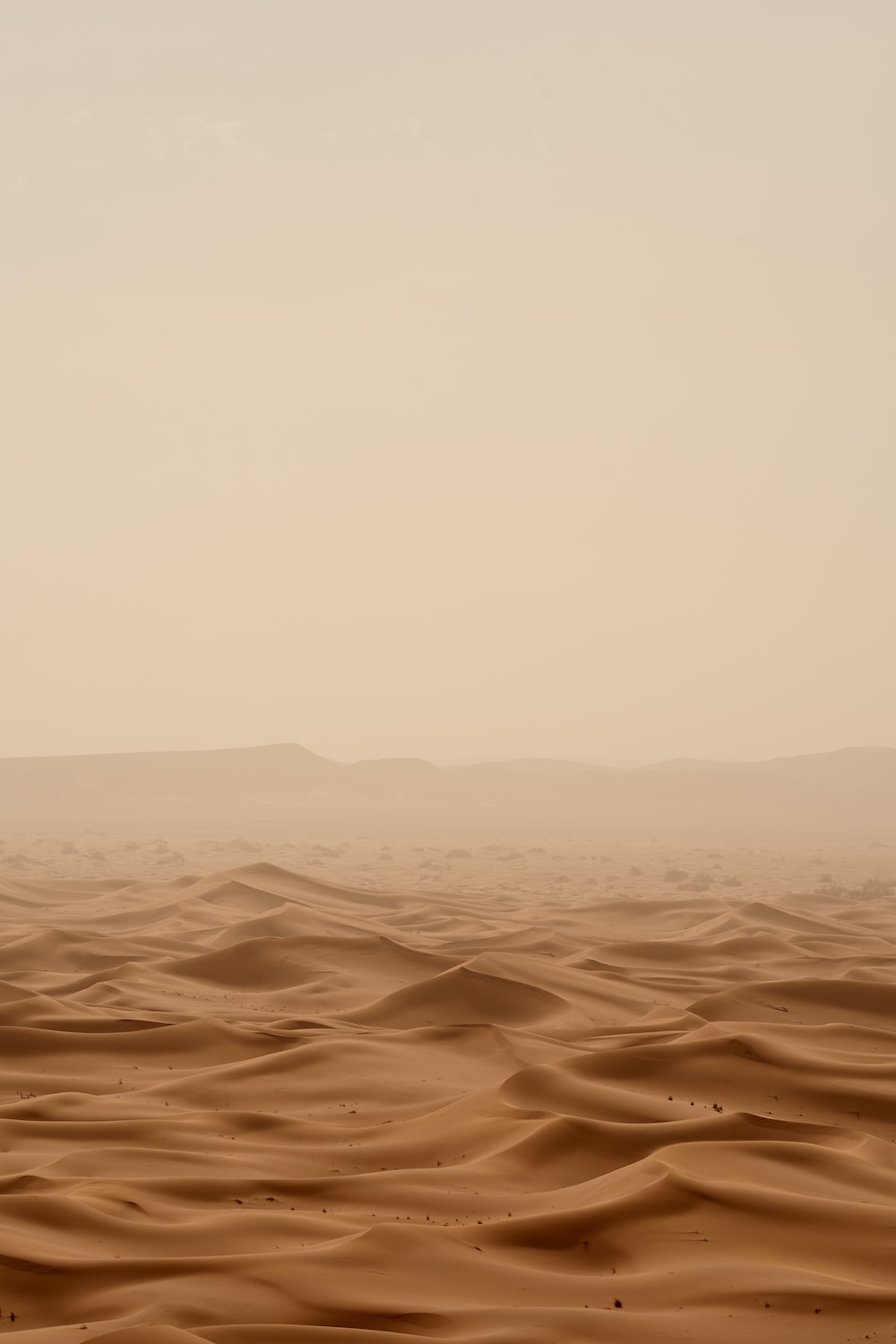 What Will We Do With The Bible Doctrine of Hell?
The Nature of Hell
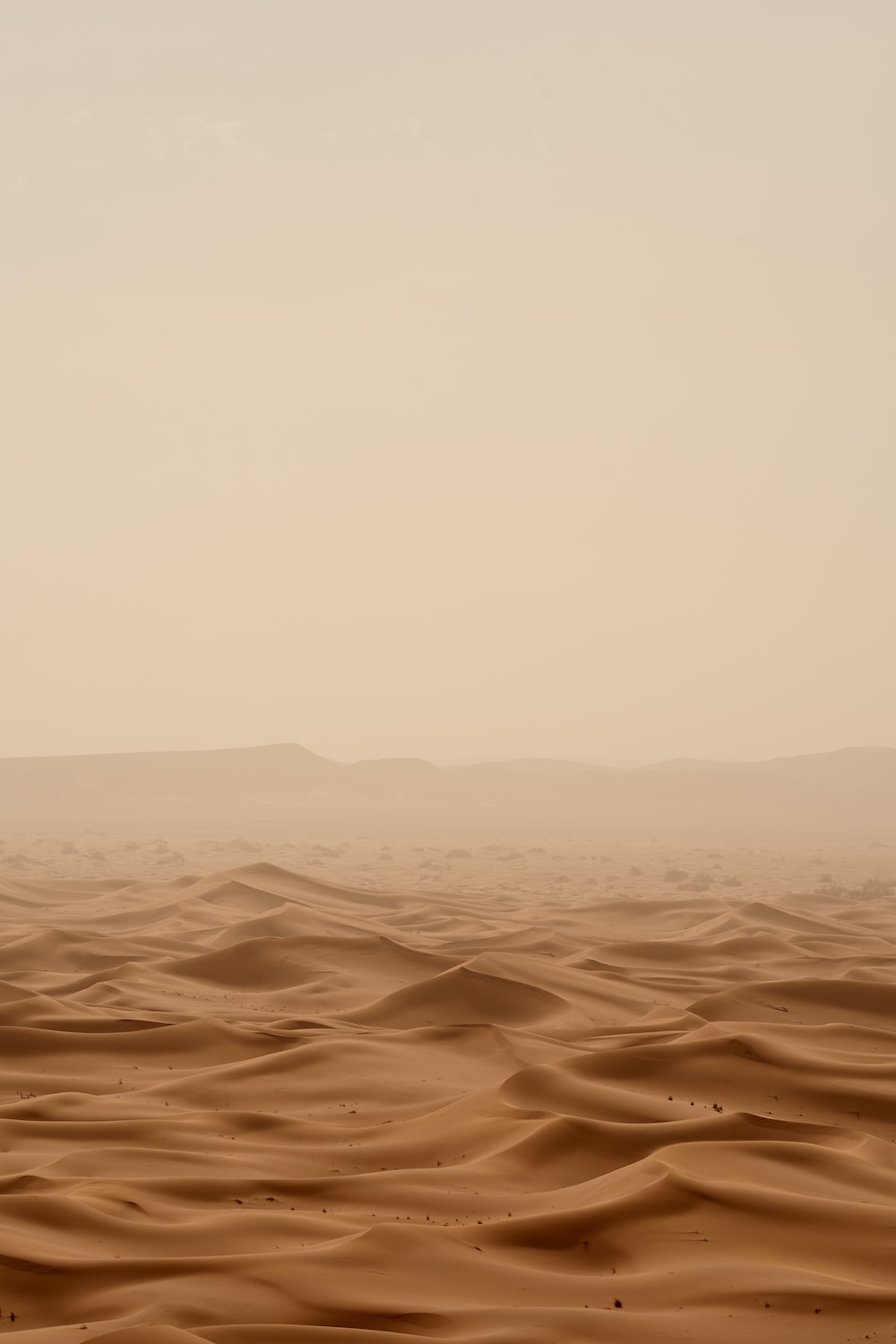 “Eternal fire” (Mt. 18:8-9; 25:41)
“Furnace of fire” (Mt. 13:42, 49-50)
“Lake of fire” (Rev. 19:20)
The Nature of Hell
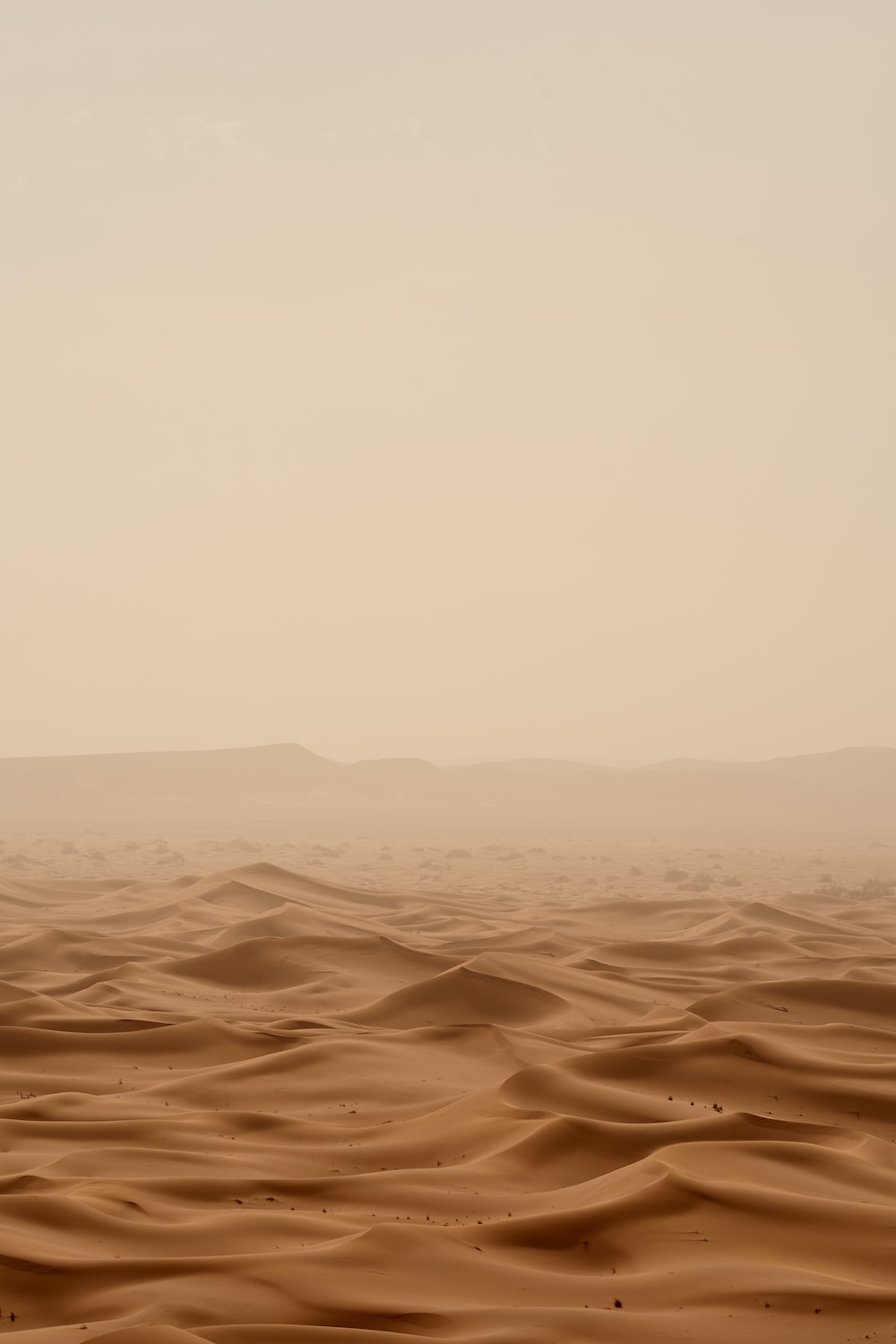 Outer darkness (Mt. 22:13; 25:30)
“Eternal destruction, away from the presence of the Lord…” (2 Thess. 1:9)
Do not assume that the physical realities of earth are true in eternity.
The Logic of Hell
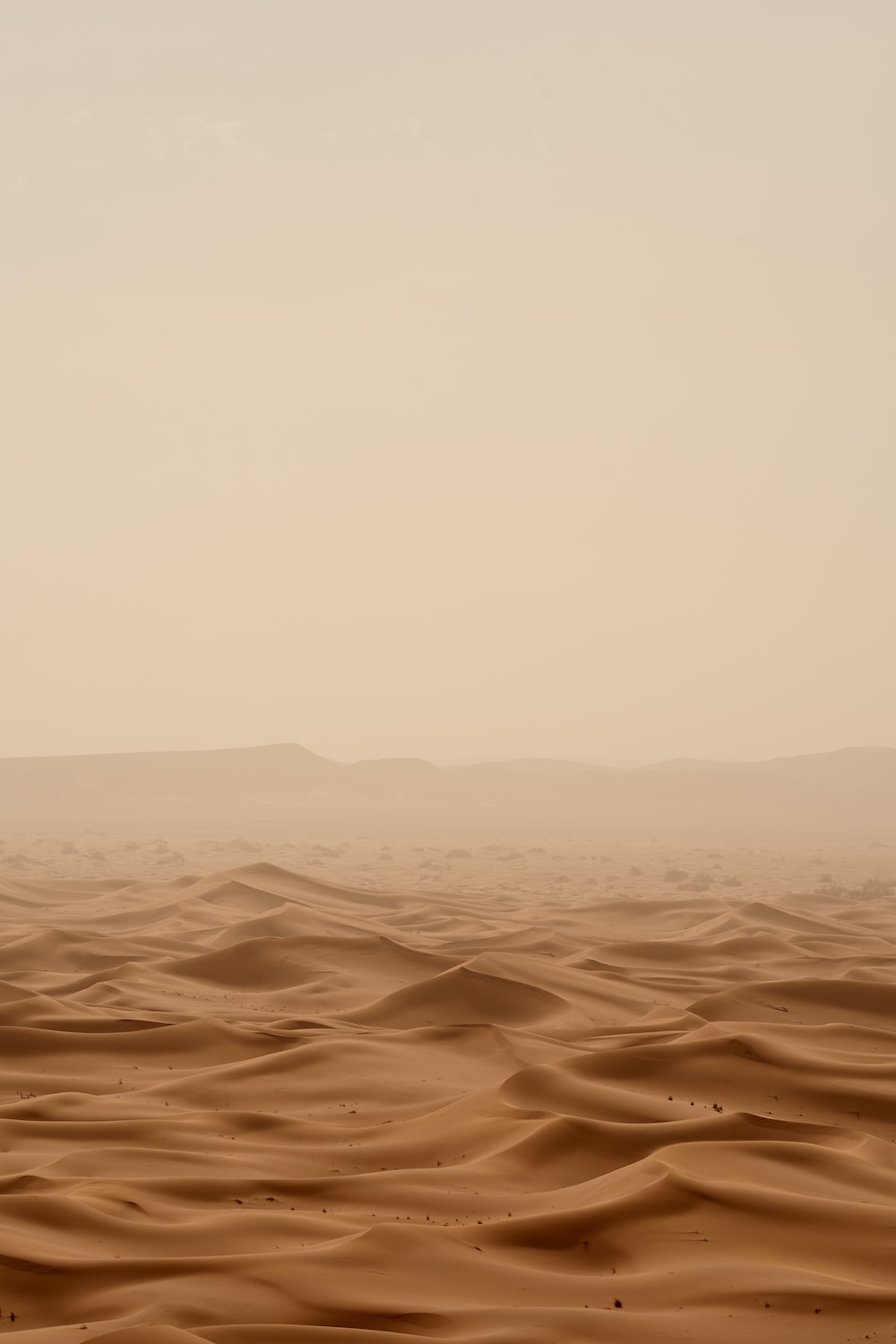 Created for the devil & his angels (Mt. 25:41; 2 Pet. 2:4; Rev. 20:10)
If they choose to, humans will go (Rev. 20:11-15; 21:8)
God does not want any to go (Ezek. 18:23, 32; 1 Tim. 2:4)
The Logic of Hell
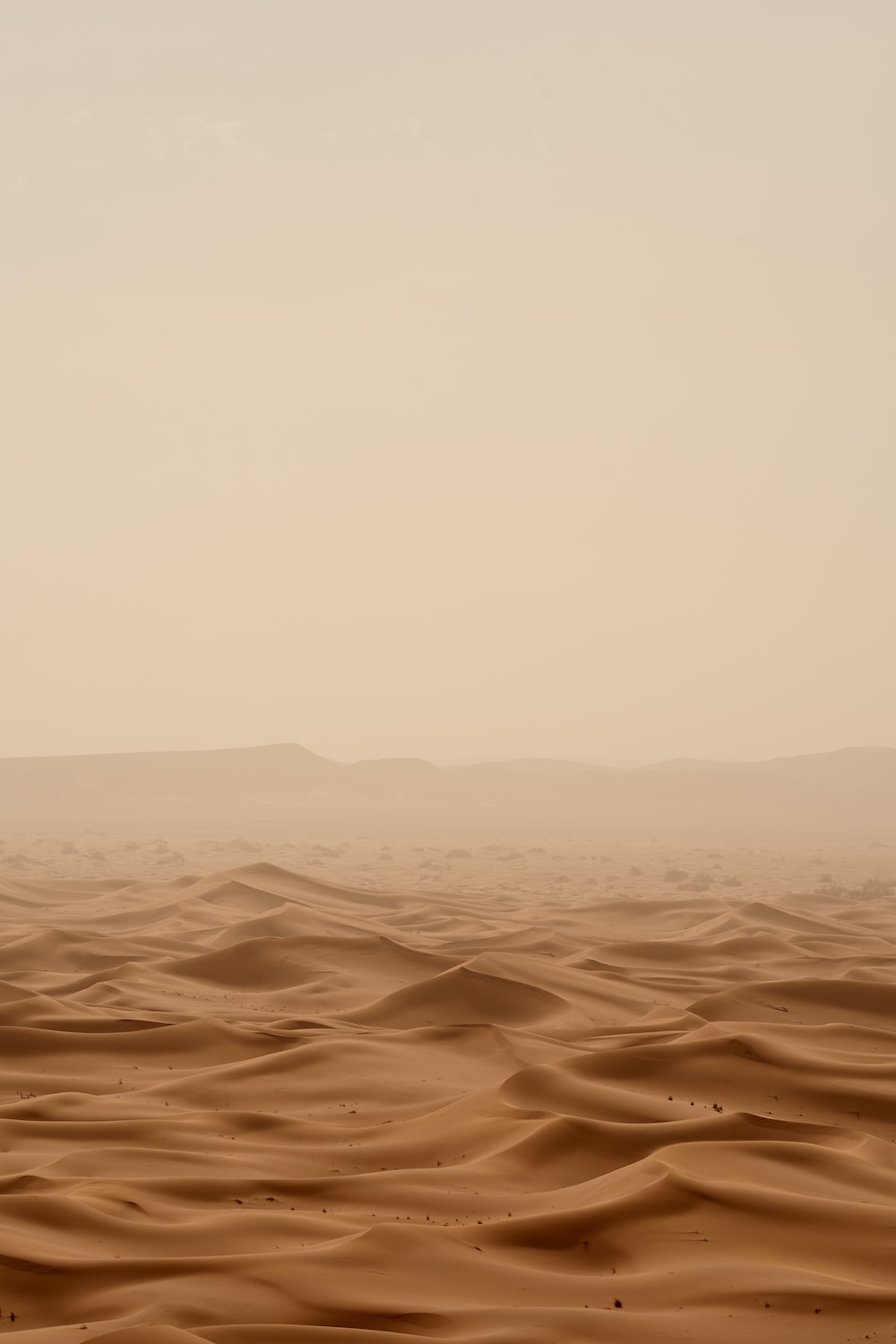 In the end, God grants one’s choice (Ac. 13:44-46)
God’s justice is right (Gen. 18:23-25)